Supplier Change Notification (SCN) Portal Training
Vyaire Medical Quality Policy
Vyaire Medical is committed to empowering the global respiratory community to enrich patients’ quality of breathing by providing safe, effective products and services achieved through world class design and manufacture, focusing on customer satisfaction, continuous improvement, and compliance with global regulatory requirements.
Training Goals / Objectives
Collaborative discussion with our key internal customers (“YOU”)

-	SCN Purpose   
-	Vyaire Supporting QMS Documents
-	SCN SharePoint Portal Demo
-	Understanding the roles
-	SCN Status Definitions
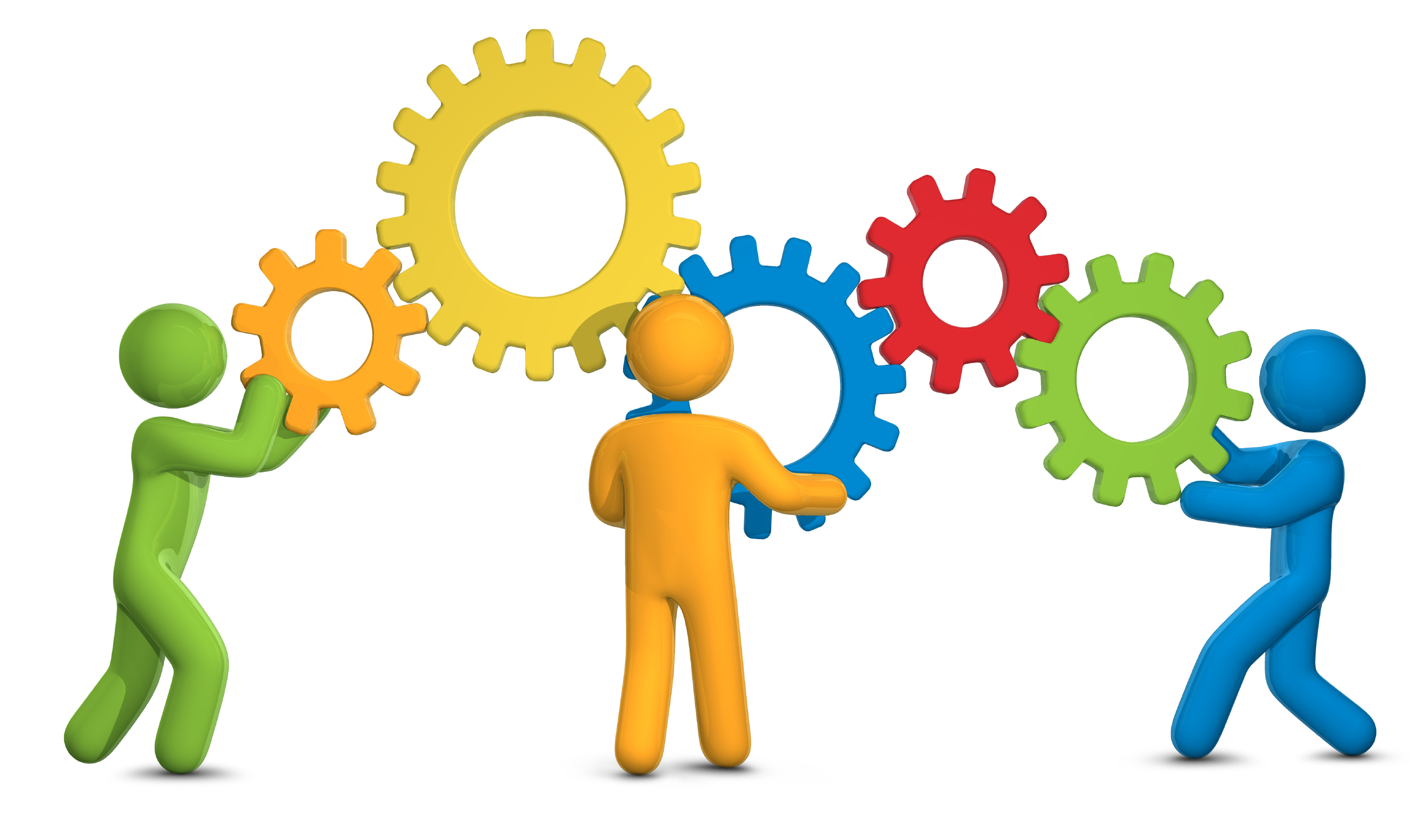 SCN Purpose
Purpose: Review, Evaluate, Approve and Document supplier change notifications
Suppliers submit SCNs in one location
Avoid suppliers notifications getting lost in emails, voicemails, etc.

Central location for all Supplier Change Notifications to be stored in the internal SharePoint Portal
SCN can be accessed and reviewed internally at any time

Single SCN Point of Contact for suppliers 
https://eforms.vyaire.com/
Supporting QMS Documents
Process of receiving SCNs and communicating to Buyers/Quality:
0503-002-001-S Supplier Instructions for SCN Submission

Process of evaluating SCN and communicating SCN decision with supplier:
0503-001-004-R (00) Supplier Change Notification Review Form
Vyaire.com Supplier Website
1. Visit https://eforms.vyaire.com
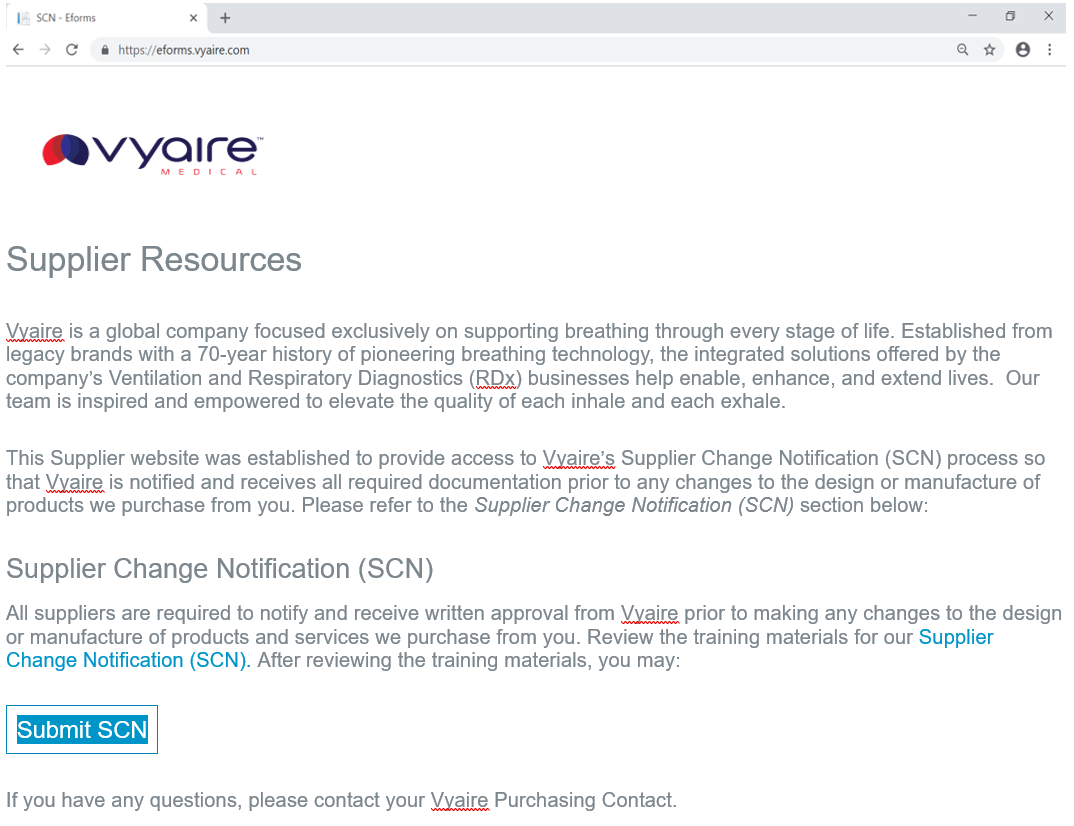 1
2. Click here to access SCN Web submission form
2
https://eforms.vyaire.com Supplier SCN form
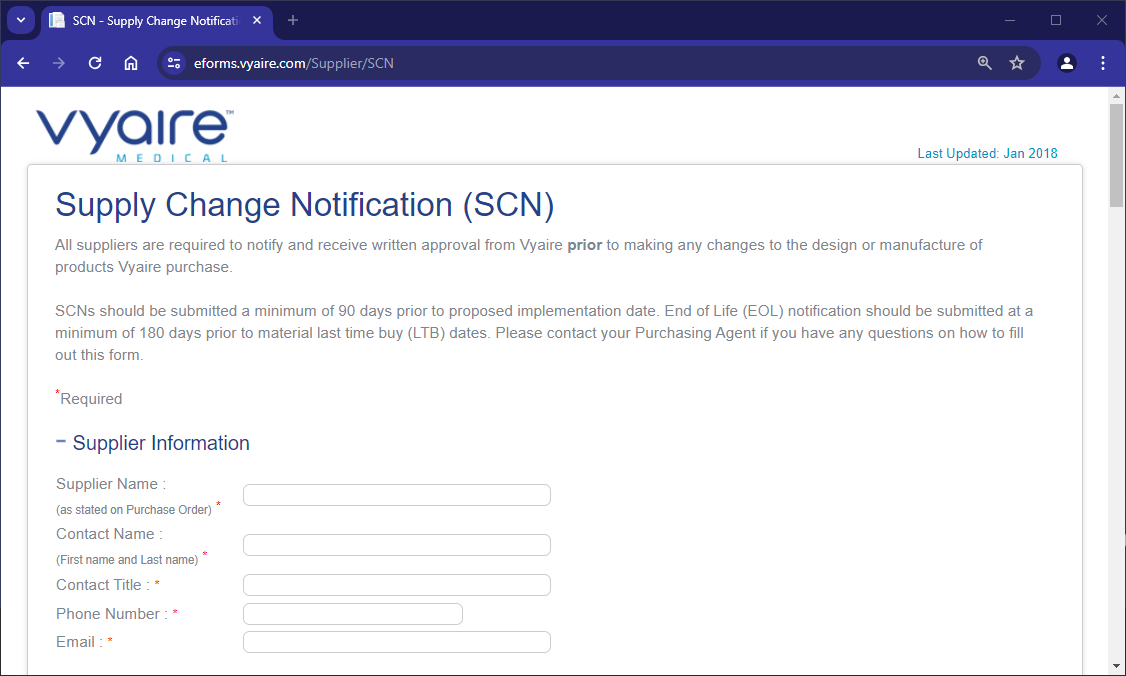 3. Complete “Supplier Information” according to template
4. Supplier to select under Change Impact: 
       “Type of Change”
3
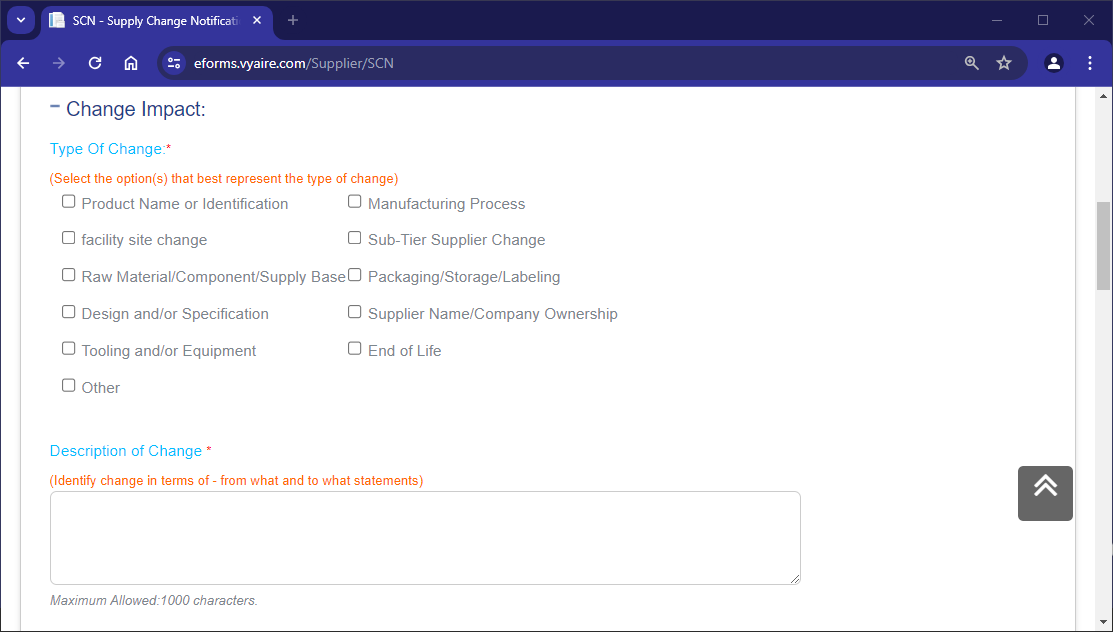 4
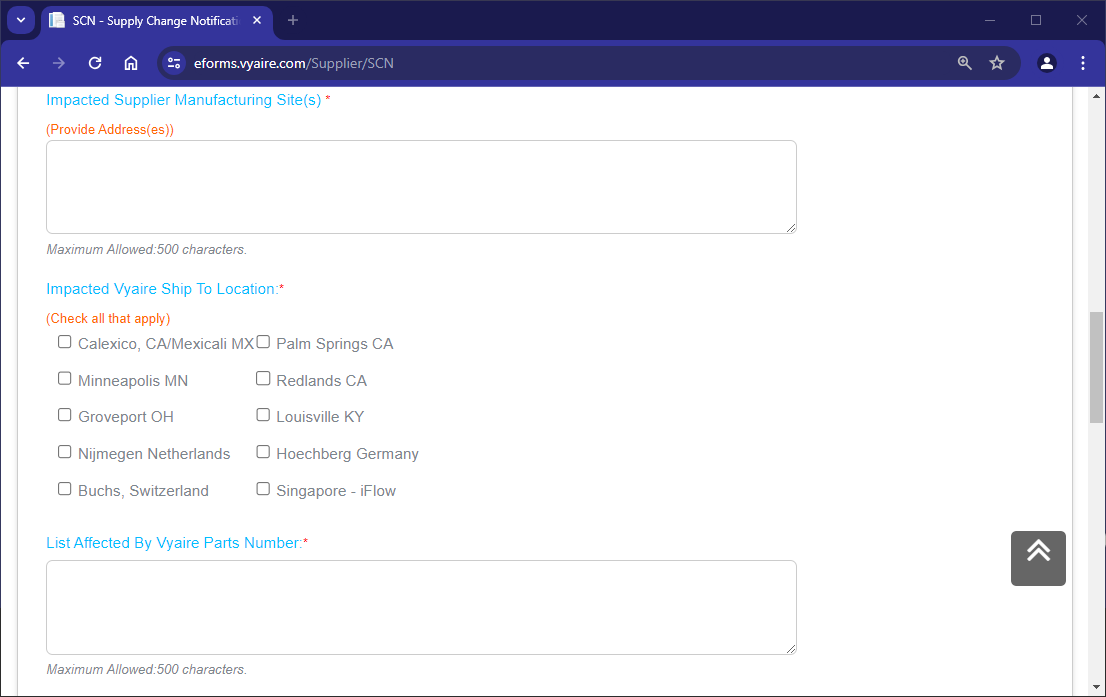 5
5. Please  select ‘Impacted Vyaire site location”
6. List affected PN’s)
6
https://eforms.vyaire.com Supplier SCN form
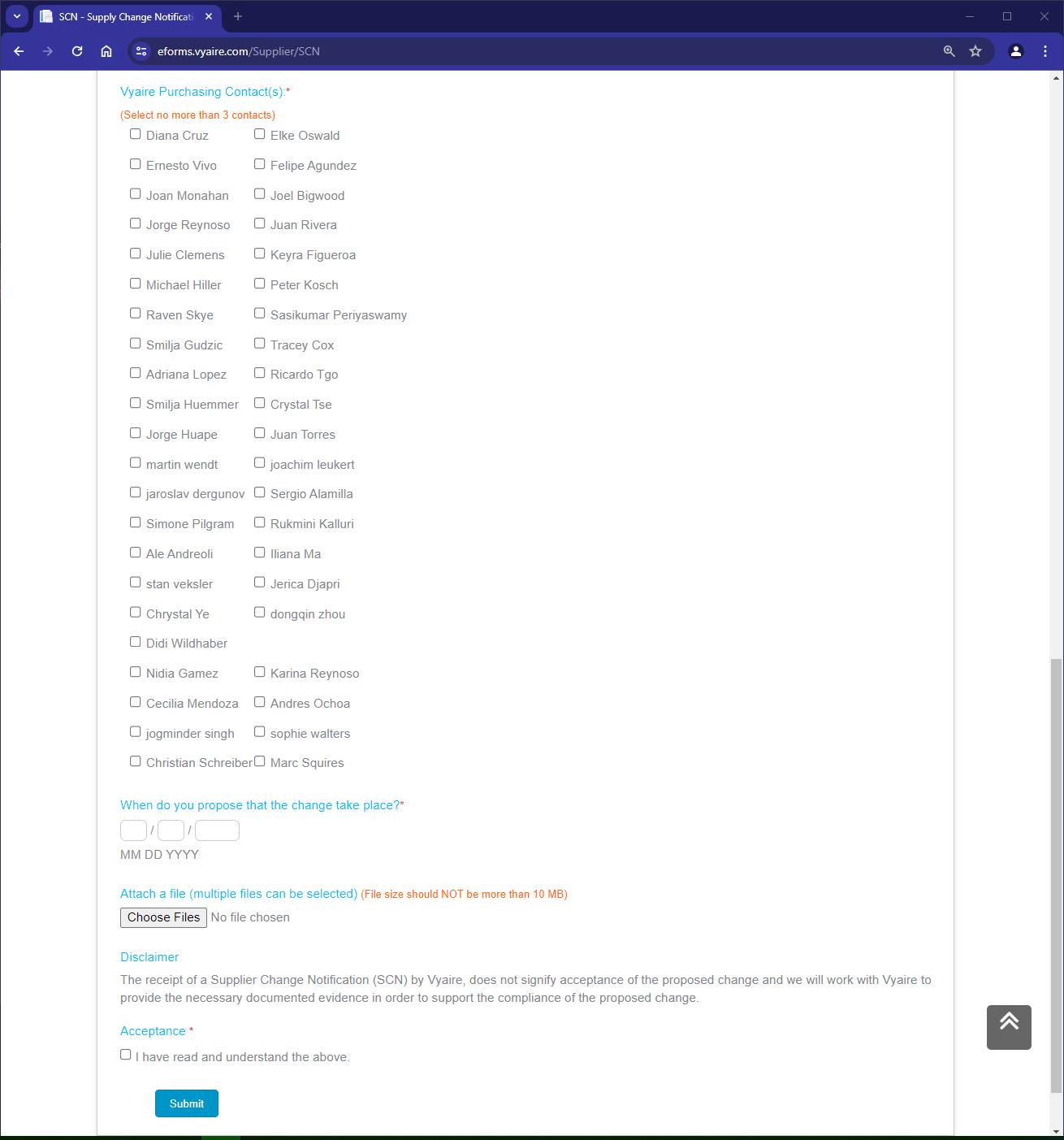 7
7. Select Buyer contact
8. Tentative propose date
9. Attach supportive docs
10. Acceptance
8
9
10
Supplier(s) Responsibilities
1.   Access Vyaire web site and complete training.
2.   Submit SCN’s with a minimum of 90 days prior to proposed implementation.
3.   SCNs for End of Life (EOL) notification shall be submitted at a minimum 180 days prior to material last time buy (LTB) dates.
4.   Collaborate with Vyaire Team in SCN activities.
5.   Support SCN completion and Closure.
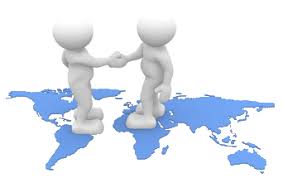 SCN Status Definitions